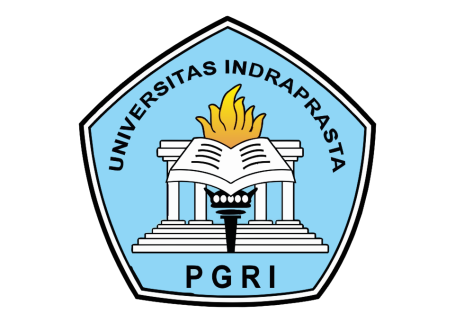 PROGRAM STUDI TEKNIK INFORMATIKA
FAKULTAS TEKNIK DAN ILMU KOMPUTER
UNIVERSITAS INDRAPRASTA PGRI
SEMESTER GENAP TAHUN AJARAN 2020/ 2021
MK:PK43F614 – Penulisan Ilmiah
Tatap Muka ke-5 Sistematika Penulisan Karya Ilmiah
Dosen Koordinator		:  Zetty Karyati, S.S., M.Pd.
Tim Penyusun		:  Endang Sulistyaniningsih, M.Pd.
			   Noor Komari Pratiwi, M.Pd.
			   Rahmawati, S.Pd.I., M.Pd.
			   Rini Sriyanti, M.Pd.
			   Retna Ningsih, M.Pd.
			   Ayu Megawati, M.Pd.
			   Nia Damayanti, M.Pd.
			   Rina Marlia, M.Pd.
			   Anggun Citra Dini Dwi Puspitasari, M.Pd.
			   Randi Ramliyana, M.Pd.
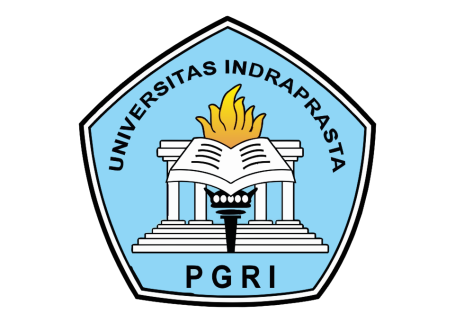 Capaian Pembelajaran Mingguan Mata Kuliah (Sub-CPMK):
Sub-CPMK ke-5
Mahasiswa dapat memahami dan membuat kelengkapan awal, isi, serta akhir karangan dalam penulisan karya ilmiah (CP-KMA7)
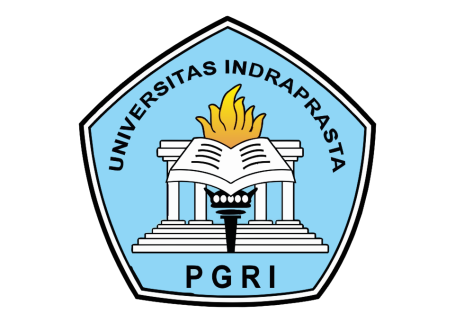 Materi Tatap Muka Kelima 
Sistematika Penulisan 
Karya Tulis Ilmiah
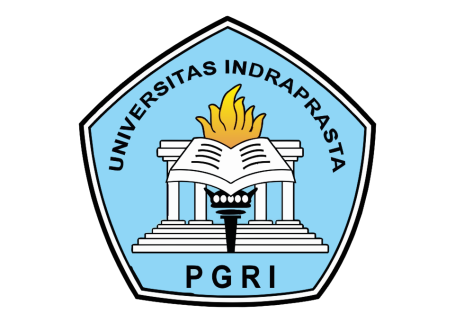 Pengantar Materi
Karya ilmiah merupakan serangkaian kegiatan penulisan berdasarkan hasil penelitian, yang sistematis berdasar pada metode ilmiah, untuk mendapatkan jawaban secara ilmiah terhadap permasalahan yang muncul sebelumnya.
Yakni aturan meletakkan bagian-bagian karangan ilmiah (bagian mana yang harus didahulukan dan bagian mana yang harus dikemudiankan).
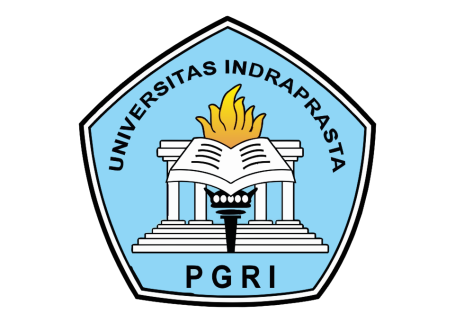 Ruang Lingkup Sistematika Penulisan Karya Tulis Ilmiah
Bagian pembuka
Bagian isi
Bagian akhir
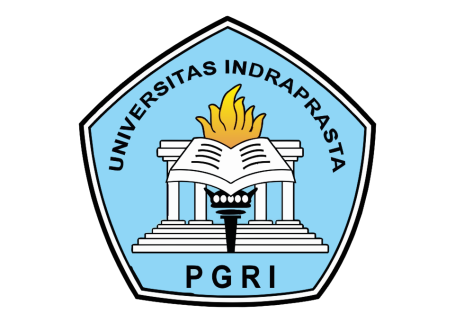 A. Bagian Pembuka
Bagian pembuka pada karya tulis ilmiah terdiri dari sebagai berikut.
Sampul (Judul karangan/kulit luar),
Halaman pengesahan,
Halaman (lembar) persembahan,
Abstrak,
Kata pengantar,
Daftar isi,
Daftar tabel (bila ada),
Daftar gambar, grafik, bagan (bila ada), dan
Daftar singkatan dan lambang (bila ada)
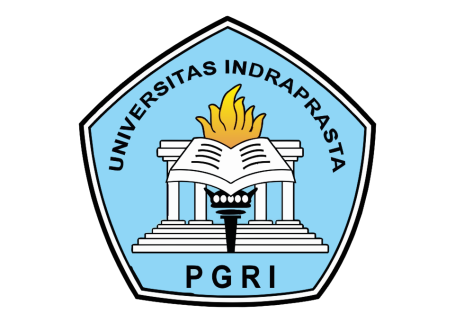 B. Bagian Isi
Pada bagian ini terdiri dari.
Bab Pendahuluan
Bab Kerangka Berpikir dan Penelitian yang Relevan
Bab Metodologi penelitian
Bab Hasil penelitian
Bab Simpulan dan Saran
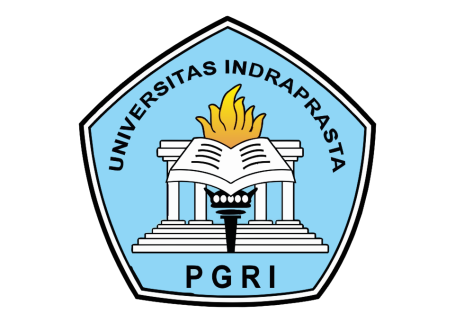 Penjelasan Bab Penutup
Pada bagian penutup dapat dirumuskan berupa simpulan dan saran. Simpulan memaparkan temuan-temuan di lapangan dan menjawab pertanyaan yang diajukan pada latar belakang masalah disertai dengan data-data yang diperoleh dalam penelitian, sehingga simpulan tersebut harus berisikan:
jawaban pertanyaan yang diajukan dalam perumusan masalah;
angka-angka sebagai penguat jawaban tersebut yang diperoleh pada bab pengolahan data;
interpretasi tentang diterima atau ditolaknya; dan
simpulan harus sejalan dengan masalah yang diungkap pada tiap bab. Persoalan hipotesis diterima dan ditolak bukan masalah
Saran merupakan suatu solusi yang ditujukan untuk menyelesaikan permasalahan yang dihadapi. Saran harus bersifat membangun, mendidik, dan secara objektif dan sesuai dengan topik yang dibahas
C. Bagian Akhir
Karyati, dkk (2016:36) menyampaikan bahwa bagian akhir atau kelengkapan akhir pada suatu karya tulis ilmiah, biasanya meliputi beberapa hal.
Daftar Pustaka,
Daftar Riwayat Penulis, dan
Lampiran (Bila ada)